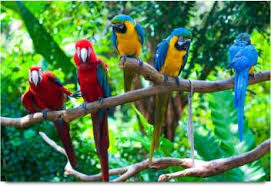 WELCOME TO ALL
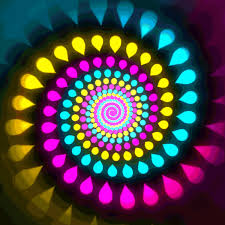 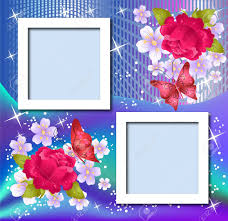 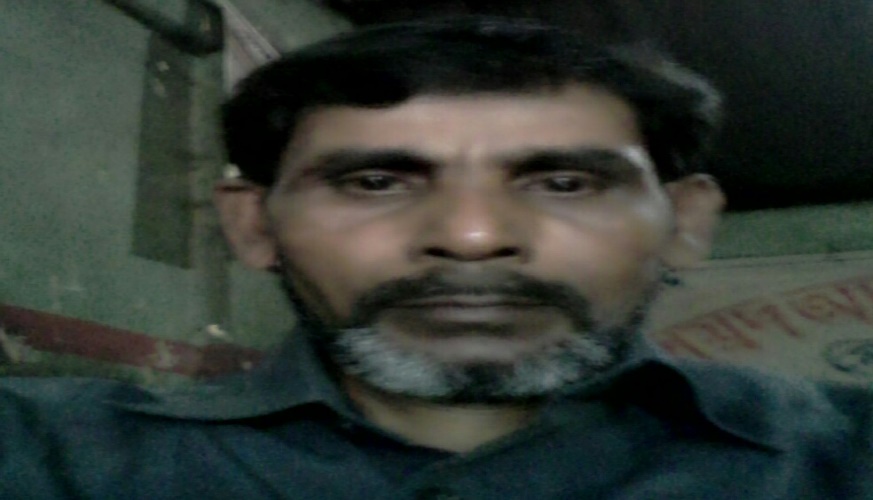 MD ABUL KASHEM 
ASSISTANT TEACHER 
LAKESHOR DAKHIL MADRASA 
CHATAK SUNAMGONJ 
MOBILE 01786498922
LET US SEE THE PICTURE
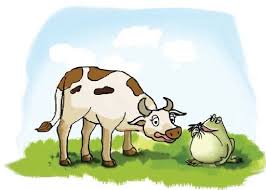 THE COW AND THE FROG
WHAT DID YOU SEE IN THE PICTURE ?
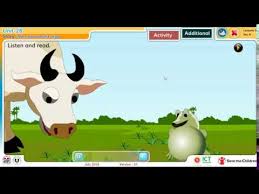 WHAT DID THE FROG LOOKS AT THE COW AND THINKS ?
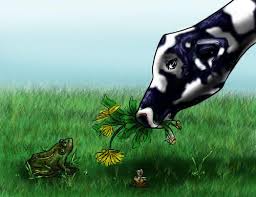 What did you see in the picture ?
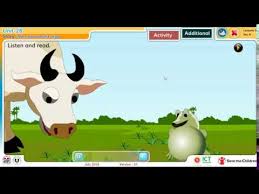 The frog grows bigger.
What did you see in the piture ?
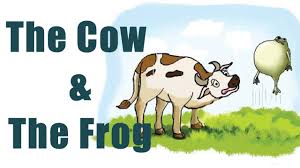 The frog is flying away.
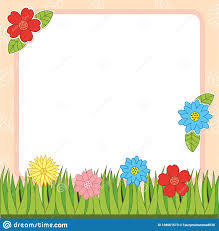 The lesson of the day
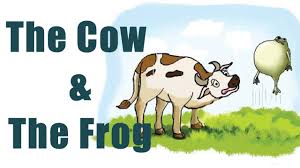 The cow and the frog 
Lesson-1-2 
Unit-28 
Class-Three 
Time:50 minute 
Date:08/12/2019
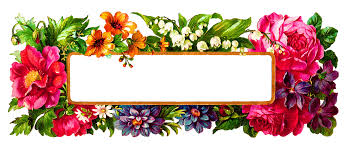 Word meaning
ব্যাঙ
Frog
Eating
খাচ্ছে
Cow
গরু
Grass
ঘাস
Think
চিন্তা করা
Read loudly
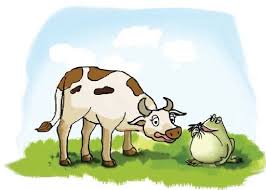 The cow thinks, ‘’How strange. The frog is flying away !”
Correct pronunciation
Eating , Grass , Frog , Bigger , Strange , Think ,
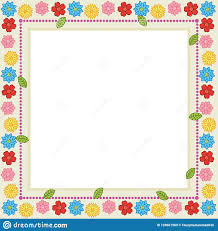 Group work
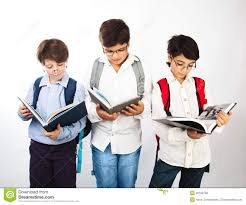 1.Which animal is big ? 
2.What does the cow think ? 
3.Why does the frog grow bigger ?